Progress with beam counters
Alexandre SavineSpecial thanks to Billie Lubis and Robert Walker  May 6, 2021
1
Timing resolution. Weighting scheme.
2
Event Details (from April 15 talk)
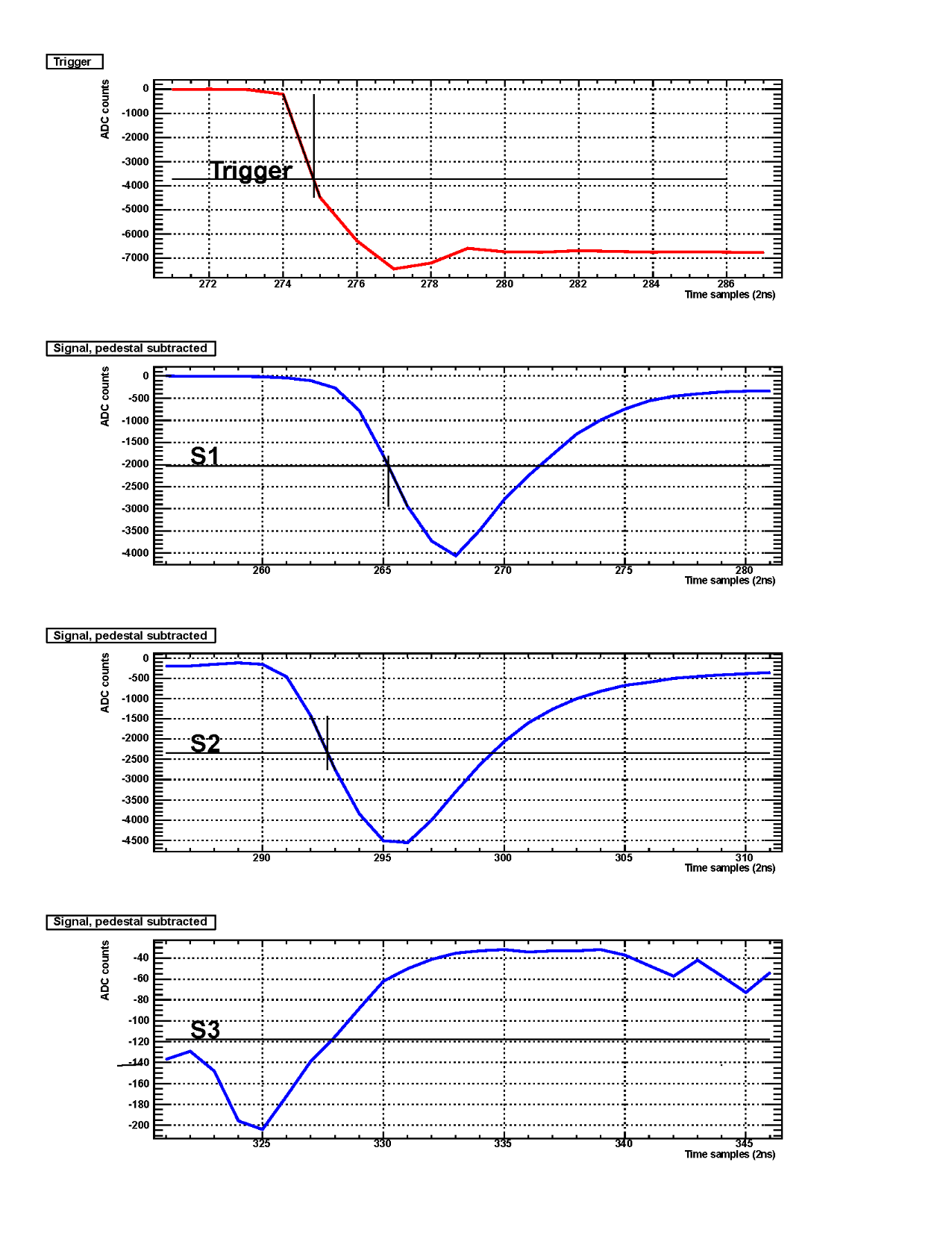 3
Timing resolution. Weighting scheme.
Iteration procedure was used to find weights, minimizing following expression: σ2(t1-t2)+ σ2(t1-t3)+ σ2(t2-t3), where ti – time, measured by counter Si;
Procedure was performed for 9, 10, 11, 12, 13, 14, 15 and 20 samples to determine optimal amount;
Procedure converges, but… Can be caught by a “false minimum”. Better to seek an analytical solution.
Example of resulting optimum (S3, 12 samples):
-0.091  0.011 -0.010 -0.011 -0.012  0.494 -0.504 -0.005  0.010 -0.002  0.013  0.006 
-0.011  0.002 -0.002 -0.002  0.002  0.002  0.001  0.000  0.001  0.009  0.002  0.008 
-0.012  0.001 -0.000 -0.001  0.001  0.000  0.001  0.000  0.001  0.002  0.006  0.008 
-0.011 -0.001 -0.000  0.001  0.001  0.001  0.001  0.001  0.002  0.005  0.009  0.027 
-0.025  0.000  0.000 -0.000  0.000  0.000  0.001  0.000  0.002  0.002  0.012  0.007 
 0.000 -0.000 -0.000 -0.001 -0.002 -0.004 -1.000 -0.009 -0.008 -0.035 -0.040 -0.042 
 0.023  0.001  0.001  0.034  0.014  0.994 -0.006  0.007 -0.015 -0.020 -0.027 -0.029 
 0.053 -0.001  0.002  0.002  0.049  0.007  0.019  0.013  0.035  0.033  0.029  0.030 
 0.004  0.001 -0.000  0.000  0.000 -0.004  0.006  0.001  0.019  0.012  0.003 -0.045 
 0.016  0.001 -0.000  0.001  0.000 -0.496  0.504 -0.002 -0.003 -0.005 -0.008 -0.026 
 0.005  0.001  0.000  0.000  0.000  0.001  0.003  0.005  0.000 -0.008 -0.002 -0.002 
-0.009  0.000  0.000  0.000  0.002  0.002  0.014  0.033  0.013  0.017  0.008  0.009
4
Timing resolution. Weighting scheme. 12 and 20 samples
5
Timing resolution. Weighting scheme. 9 and 12 samples
6
Timing resolution. Weighting scheme summary.
Using more than 12 samples does not improve the time reconstruction;
Looks like we can get resolution 300ps. S1 can have issue with fan-out linearity or PMT base;
7
Assembly progress
4 counters are ready (left): 
3 for wide beam;
1 for leakage (hadrons, muons)detection;
Second leakage counter candidate found, requires repairs;
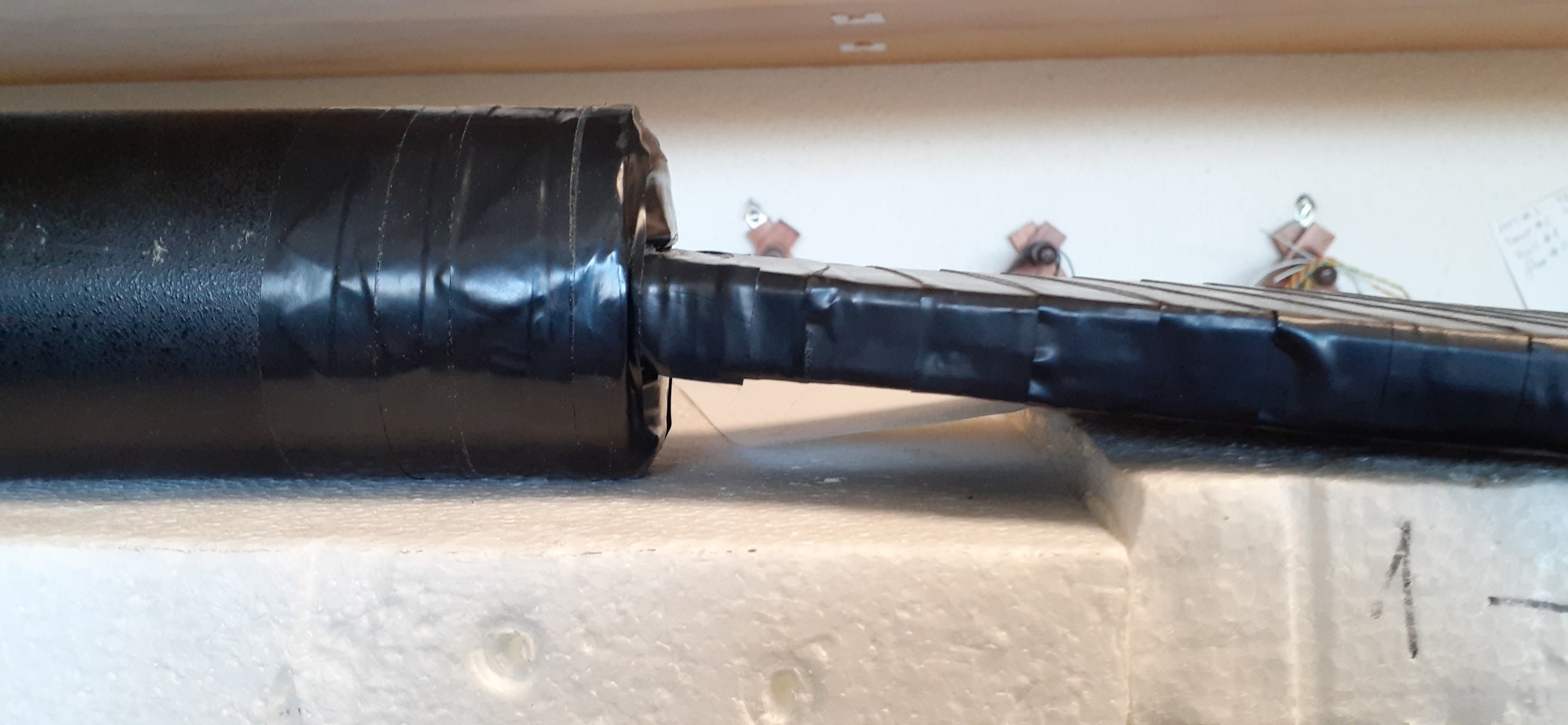 8
Assembly progress – 4 counters on the scope
9
Assembly progress – light guides for “Narrow Beam” scintillator
10
Trigger logics
So… I started to build a scheme for the trigger logics;
Since we are using all-new DAQ, I started with some “bare-bones”; 
Only “advanced feature” so far is selection of the beam width by the DAQ/Run Control;
Handmade drawings are ugly!
11
Trigger logics
To exclude ugly drawings, a ROOT script is under development;
Allows to draw trigger logics components, connect them as necessary;
Flexibility and nice graphics.
12